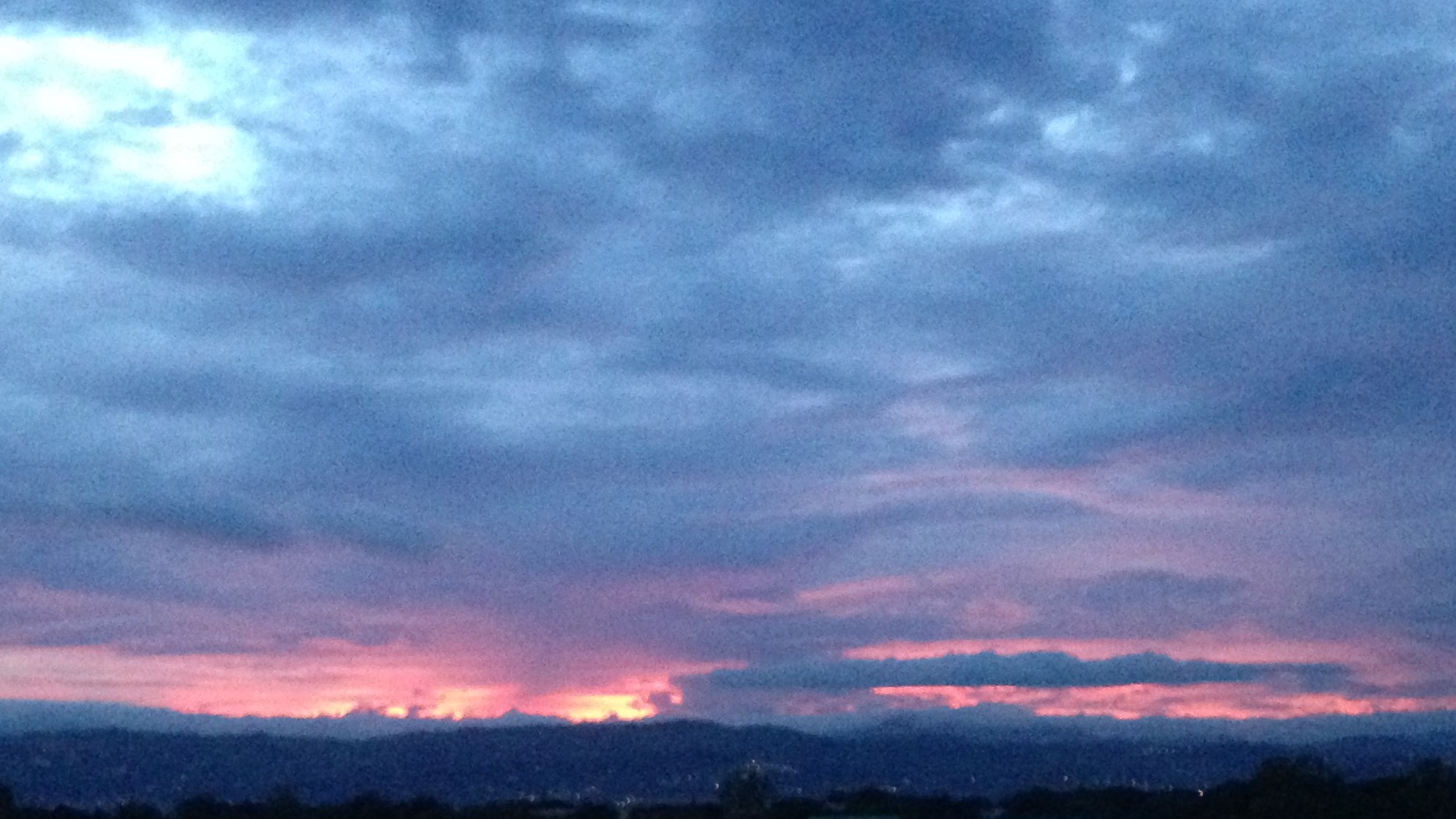 Ateneo de Manila University
Macroeconomics
2024.01.22
AGENDA
Supply & demand (whiteboard)
Market mechanics
Market power
Factor markets
Micro vs macro
CALLA WIEMER
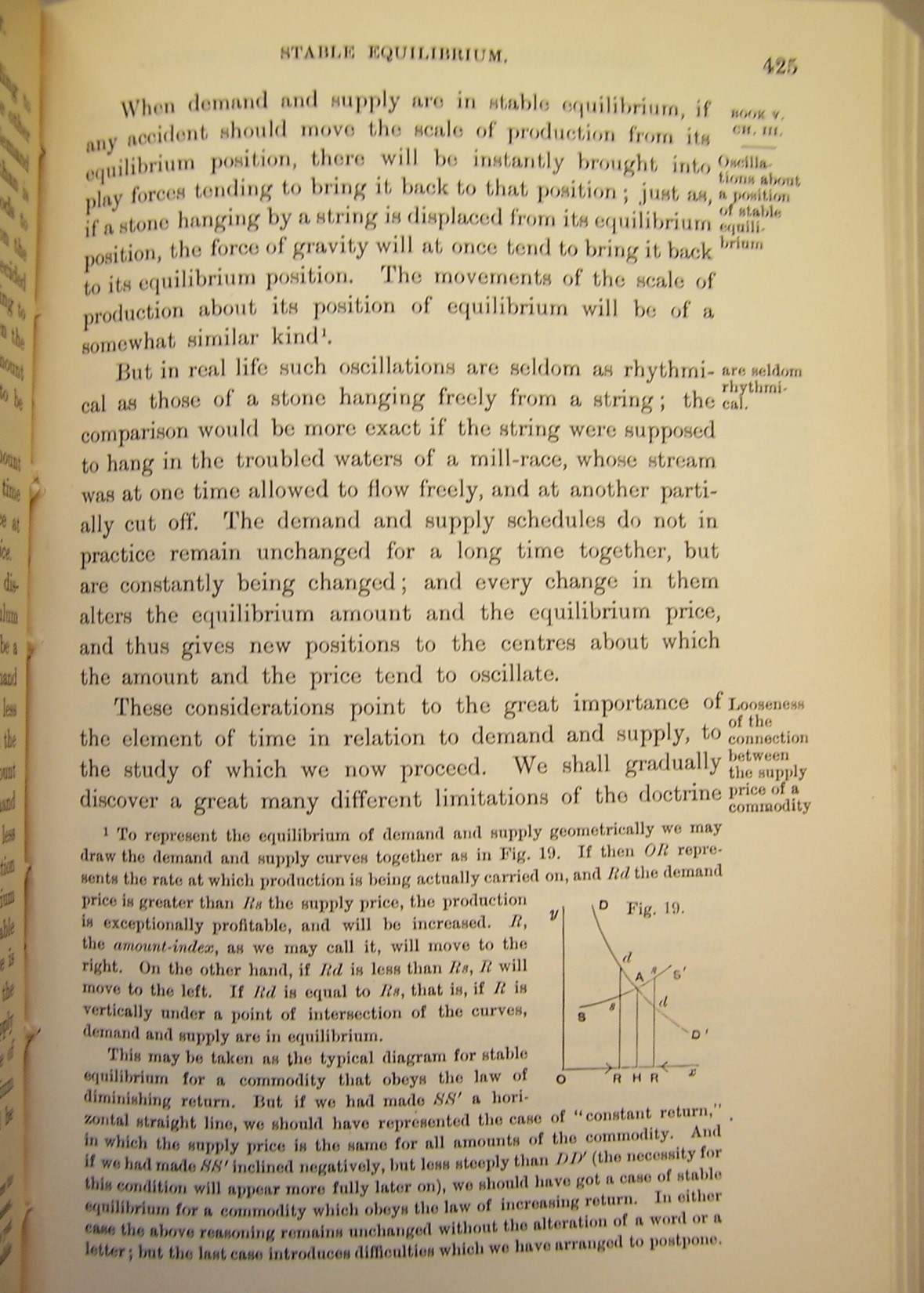 Alfred Marshall, Principles of Economics			3rd Edition, 1895
Equilibration from the price axis
Efficiency from the quantity axis
    subject to perfect competition
Comparative Statics
What is the impact on market equilibrium of each of the following?
an advance in technology that lowers production cost
a tax cut that increases disposable income
an increase in the price of a substitute good in consumption
an increase in the cost of an input
   	(white board)
Elasticity
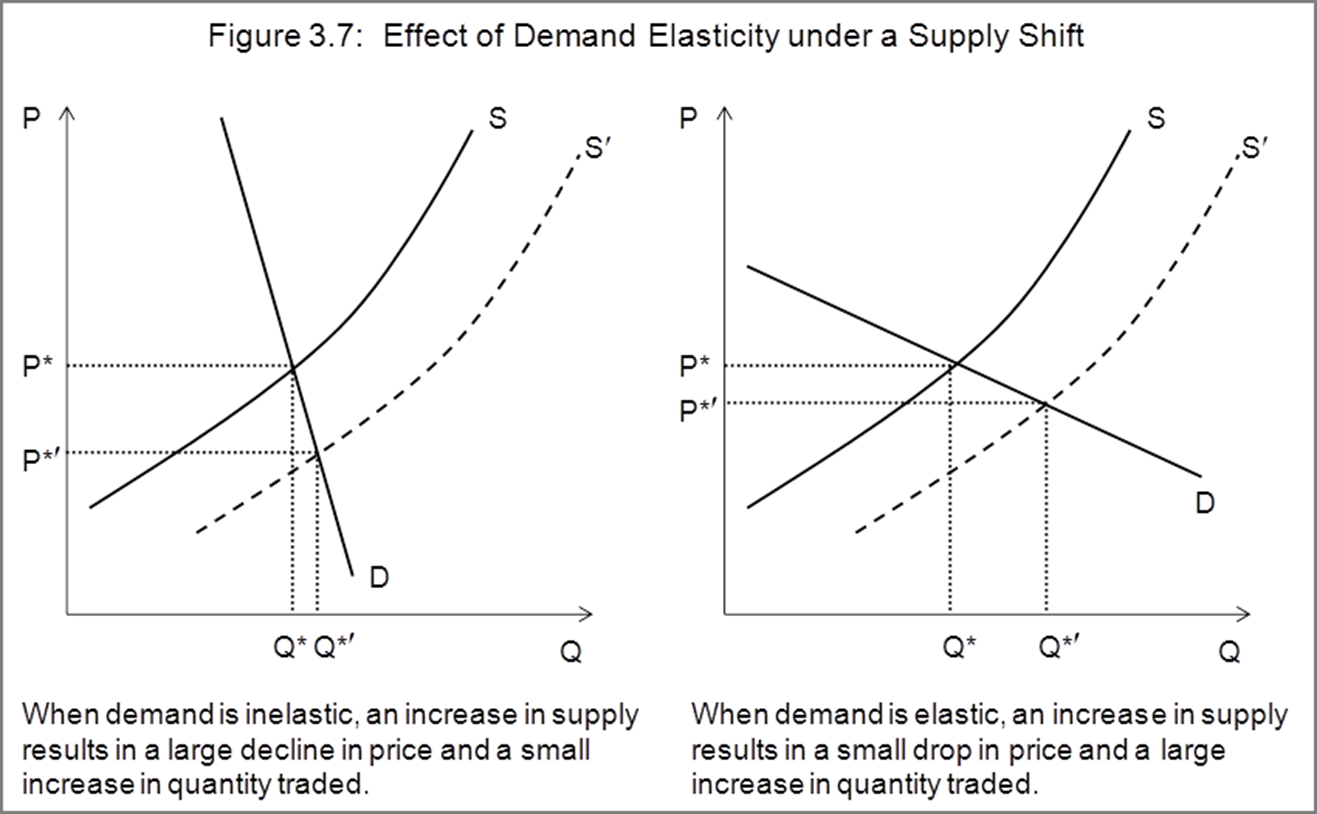 Elasticity is measured as:
percentage change in quantity
percentage change in price

< 1 ⇒ inelastic

> 1 ⇒ elastic
Market Power
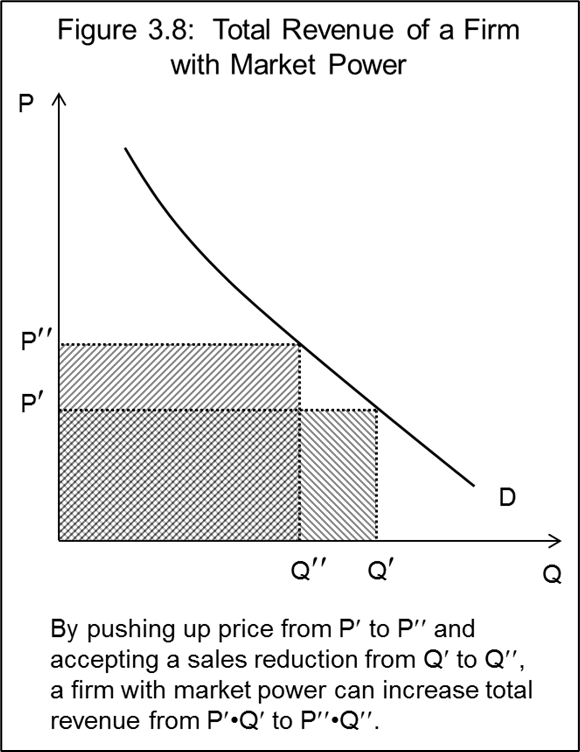 Indicator:  influence over price
Consider seller in product market
Causes
economies of scale
product differentiation
licenses, patents, copyrights
location
Efficiency consequences 
price
resource allocation
Factor Markets
Market for Land … & Economic Rent
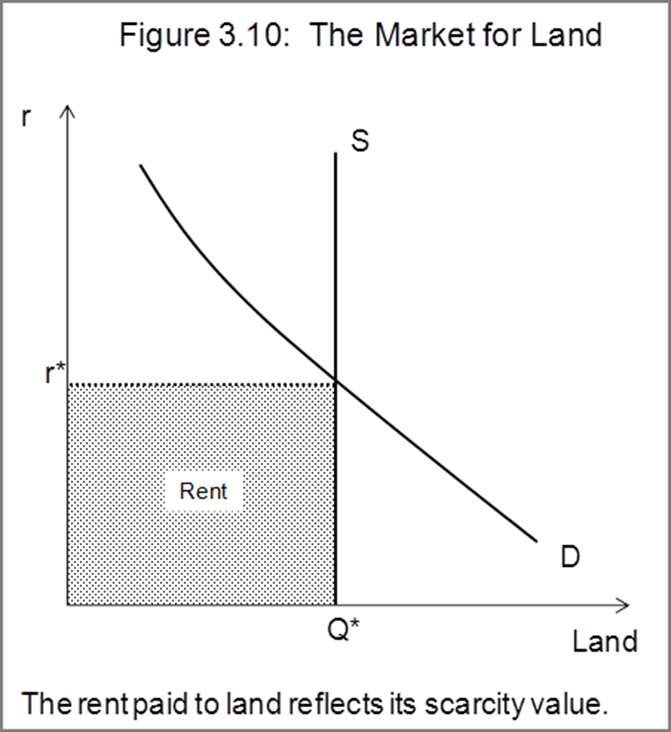 By location, supply is perfectly inelastic.
Demand (scarcity) determines price.
Fixed capital (plant & equipment) similar ex post (sunk cost)
Economic rent
returns above supply cost
often government conferred
rent seeking behavior
Macro vs Micro